2nd
Grade
Quarter 4 Pre-Assessment
Teacher Directions
Sequential Steps toward Standard Mastery
Reading
12 Selected-Response Items 
  1 Constructed Response 
Research
  3 Constructed-Response
Writing
  1 Full Composition (Performance Task)
  1 Brief Write 
  1 Write to Revise 
Writing With Integrated Language
  1 Language/Vocabulary
  1 Edit/Clarify
1
Performance Task 
at Grade Level
2nd
Quarter Four
Pre-Assessment
Note:  There may be more than one standard per target. Standards can have different DOKs per target.
  The actual writing standard(s) assessed in this assessment are boxed.
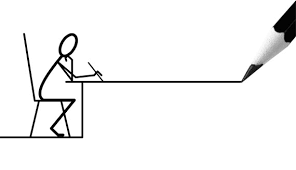 3
Background
This is a pre-assessment to measure the task of writing an opinion composition. Full compositions are always part of a Performance Task.   A complete performance task would have:

Part 1
A Classroom Activity (30 Minutes)
Activity should include 
New language and vocabulary students may encounter in passages (taught through a source that does not pre-teach the actual passages).  Vocabulary that may be new to students in the passages in this assessment may include:  roller skates, pair, history, invented-inventors, patent, design, axle(s), rollerblades, machine shops, fresh air, ice skating, glide, reinvent, and roller skating rink
A video, class/group activity or read aloud to build background about skating. This is a short “old” sesame video of kids learning to roller skate (has older skates) https://www.youtube.com/watch?v=XVXMUMI9etI
This is a 3 minute video that shows axles on roller skates – a good visual https://www.youtube.com/watch?v=9vqA0qVuQ7o
3.  (35 minutes – Independent work)
Passages or Stimuli to Read 
3 Research Questions 
There may be other constructed response questions.
Part 2
A Opinion Composition (70 Minutes)
Students should have access to spell-check resources but no grammar-check resources.  Students can refer back to their passages, notes and 3 research questions and any other constructed responses, as often they’d like.  The note-taking forms in this pre-assessment were created for informational text.  If you choose to use these, please have your students take notes while reading the informational passages.

Directions
30 minutes
You may wish to have a 30 minute classroom activity.  The purpose of a PT activity is to  ensure that all students are familiar with the concepts of the topic and know and  understand key terms (vocabulary) that are at the upper end of their grade level (words they would not normally know or are unfamiliar to their background or culture).The classroom activity does not pre-teach any of the content that will be assessed!
35 minutes
Students read the passages independently.  If you have students who can not read the passages you may read them to those students but please make note of the accommodation.   Remind students to take notes as they read.  During an actual SBAC assessment students are allowed to keep their notes as a reference.
Students answer the 3 research questions or other constructed response questions. Students should also refer to their answers when writing their full opinion piece.
15 minute break
70 Minutes
Students write their full composition. (opinion piece).

Scoring
An Opinion Rubric is provided.  Students receive three scores:

Organization and Purpose
Evidence and Elaboration
Conventions
4
Order at HSD Print Shop…
http://www.hsd.k12.or.us/Departments/PrintShop/WebSubmissionForms.aspx
Directions
The HSD Elementary assessments are neither scripted nor timed assessments.   They are a tool to inform instructional decision making. It is not the intent of these assessments to have students “guess and check” answers for the sake of finishing an assessment.

All students should “move toward” taking the assessments independently but many will need scaffolding strategies. If students are not reading at grade level and can’t read the text, please read the stories to the students and ask the questions.  Allow students to read the parts of the text that they can. Please note the level of  differentiation a student needed.
About this Assessment

This assessment includes:  Selected-Response, Constructed-Response, and a Performance Task.
There are  NO Technology-enhanced Items/Tasks (TE) Note:  It is highly recommended that students have experiences with the following types of tasks from various on-line instructional practice sites, as they are not on the HSD Elementary Assessments: reordering text, selecting and changing text, selecting text, and selecting from drop-down menu
Quarter Four  Reading Literature Learning Progressions  
The indicated boxes highlighted before the standard, are assessed on this pre-assessment. The standard itself is assessed on the Common Formative Assessment (CFA) at the end of each quarter.
Not assessed
Not assessed
Not assessed
6
Quarter Four Reading Informational Learning Progressions  
The indicated boxes highlighted before the standard, are assessed on this pre-assessment. The standard itself is assessed on the Common Formative Assessment (CFA) at the end of each quarter.
Not assessed
Not assessed
7
Teachers: This is a note-taking page students can use when researching about a topic.
1
Instruct student to read a multi-paragraph text.

Ask, “What is this text mostly about?”  Tell them this is the main topic  of the text.  Have students share how they know what the text is mostly about.

Ask students to write the main topic of the text.
Note:  topic means the entirety of the text which can be told in one word  or phase.
Explain, “a specific focus is what the paragraph is telling about the topic.  Key details help us find the specific focus of paragraphs.”

Example:  If the main topic is DOGS,
Some key details in one paragraph could be..

 the dog likes to play fetch.
 the dog likes to play with the ball.

The specific focus of this paragraph could be things that dogs like to do or that dogs are playful

Students should be able to identify the specific focus in two or more paragraphs of the text.
2
Remember students will need to have a note-taking form for each text. This form is for informational texts.  You can also use a graphic organizer of your choice that emphasizes the standard vocabulary:

Main Topic       (RI.2.2)
Key Details       (RI.2.1)
Specific Focus  (RI.2.2)
ELP 2nd – 3rd Grade Band Standards Organized by Modality
This performance task is based on writing.  As an option if you’d like to monitor growth for ELP as a second goal, teachers can choose to assess ELP standard 4 because it aligns with this specific performance task. Your student’s full composition can be analyzed to identify English language proficiency levels.  It is evident that students will be navigating through the modalities to get to the end product. However, it is important to keep in mind what the full opinion writing performance task is assessing and how deeply the student understands class content and language. The  ELP growth goal is to provide the “just-right scaffolds” for students to demonstrate their understanding in order for them to move from one proficiency level to the next.
Oregon ELP Standards Aligned with Performance Task, 2014; Arcema Tovar
Determining Grade Level Text

Grade level text is determined by using a combination of both the CCSS new quantitative ranges and qualitative measures.

Example:  If  the grade equivalent for a text is 6.8 and has a lexile of 970, quantitative data shows that placement should be between grades 4 and 8.









Four qualitative measures can be looked at from the lower grade band of grade 4 to the higher grade band of grade 8 to  determine a grade level readability. 













The combination of the quantitative ranges and qualitative measures for this particular text shows that grade 6 would be the best readability level for this text.
To see more details about each of the qualitative measures please go to slide 6 of: http://www.corestandards.org/assets/Appendix_A.pdf
Grades K - 2: Generic 4-Point Opinion Writing Rubric
Scoring Key:
Total # Correct
1
0 - 4
= Emerging
2
5 - 7
= Developing
3
8 - 10
= Proficient
4
11 - 12
= Exemplary
14
16
17
18
Conventions for grammar and mechanics are used appropriately throughout.  Dialogue is used to quote actual text.
Performance Task

Roller Skating

I think kids should learn how to roller skate for many reasons.


First, roller skating is fun.  It may be hard to learn at first but if you find someone to teach you it becomes easier with practice.  Then you can have fun roller skating with your friends and your family.  You can even go to a roller skating rink. When you are skating it feels like you are “sliding through the air!”


Second, roller skating is good for your health.  Roller skating is good exercising and everyone knows that exercising is good for your body.  James Plimpton’s doctor told him to exercise and he chose to roller skate because he was sick.  If you exercise it will help keep you healthy.

Finally roller skating can be a great sport.  Today people like to use rollerblades the most.  Rollerblading has become a sport just like soccer or basketball.  James Plimpton even wrote a book to help people see it was a fun sport and that over 100 years ago!  And it’s still a sport today!

So if kids learn to roller skate or rollerblade, they can have fun, stay healthy and learn a new sport they can enjoy for the rest of their lives!
States opinion
A connection is made between topic roller skating broader idea(s) – why kids should learn how  & uses details, examples to support opinion.
Student uses transitional words first, second and finally to move story along.
Uses topic vocabulary from texts and a variety of sentence types.
Has a clear and logical conclusion that is consistent with topic.
19
Grade Two: Quarter 4 Pre-Assessment Selected Response Answer/Points Key
20
2nd
Grade
Student Copy
Pre-Assessment Quarter 4

Name____________________
Directions:
Read each story.
Then answer the questions about the story.
21
Student Directions (2 Parts)

Part 1 
You will read several literary and informational  texts about skates and skating.

Read all of the texts.

Take notes as you read.

Answer the questions.
22
Grade Equivalent 2.7
Lexile Measure 690L
Mean Sentence Length 11.46
Mean Log Word Frequency 3.75
Word Count 321
Lucy’s Skates
Ginger Jay

Lucy didn't know how to roller skate.  She owned skates.  Her mom and dad gave her a new pair of skates for her last birthday.  However, it was now three months later and Lucy still didn't know how to skate.  Her mom and dad were too busy to teach her.  Her brother already knew how to skate, but he didn't want to help her.  There were no other kids her age who lived close by, and none of her friends at school had skates.  And so the skates sat in her closet.
 
One day a big yellow truck rolled up into the driveway next door.  The house had been empty for a few weeks and now it looked like someone was moving in.  Lucy hoped there would be kids her age.  She really hoped there would be a girl her age.  But more than anything, she hoped there would be a girl her age who could teach her to skate. 
 
Lucy watched as items came out of the truck.  A table and chairs, beds and a sofa all came down the long ramp. Lucy wanted to see a bike or a box of toys.  She wanted to see something a kid might need or use.  Finally, she saw a small red bike and a plastic pool!  Lucy was so excited!  She didn't see any skates.  And she didn't know if her new neighbor was a boy or a girl, but that night she dreamed about skating.
 
The next day was sunny and warm.  Lucy woke up and ran outside.  The big yellow truck was gone and the house next door was quiet.  Lucy sat on her front step most of the morning and waited.  Finally a girl her age came outside.  She looked at Lucy and waved.  Lucy asked her if she knew how to skate and she said, "No, but I've always wanted to learn!"
23
Grade Equivalent  2.8
Lexile Measure 350
Mean Sentence Length 13.83
Mean Log Word Frequency 3.69
Word Count 166
Skating
Ginger Jay
 
Skating, skating down the street. 
Eight black wheels upon my feet.
Skating here and skating there.
Slipping sliding through the air!
 
I used to walk around the park.
All day long from dawn to dark.
Now I fly on skates so quick.
They are the shoes I always pick.
 
I can't go slowly, I'm always fast.
I'm always first, and never last.
People think I should slow down.
But going slow just makes me frown.
 
Skating makes my days so great.
I'm right on time and never late.
At school I win the fastest race.
No one can ever match my pace.
 
At home I skate with mom and dad.
I'm always good and never bad.
I even wear my skates to read.
My homework's done in lightning speed.
 
At night when I crawl into bed,
dreams of skates are in my head.
My skates are off, my feet are bare.
But I'm asleep, so I don't care!
24
In Lucy’s Skates, what items came out of the truck that Lucy was excited about?

a table and chairs

beds and a sofa

a box of toys

a bike and plastic pool
In the poem Skating, what causes the character to frown?

skating fast

skating slowly

reading with the skates on

sliding through the air
25
In the story Lucy’s Skates, which two sentences best explain why
      Lucy hoped for a girl her age who could teach her to skate?
      
She was given a new pair of skates for her birthday.

Lucy saw a big yellow truck pull up next to her house.

A girl her age waved at her.

No one in her family taught her how to skate.
In Lucy’s Skates, from whose point of view is the story told?


The point of view of the narrator

The point of view of Lucy

The point of view of her brother

The point of view of her new neighbor
26
5.  What is similar about the story and the poem?
             

They both have a brother as a character

They both take place in a park

The main characters in both texts dream about skating

They both have a new neighbor as a character
Which character will most likely  skate with Lucy?


mom

dad

brother

the new neighbor
27
28
Grade Equivalent:  3.2  
Lexile:  570  
Mean Sentence Length:  8.79
Mean Log Word Frequency:  3.55
Word Count:  255
The History of Roller Skates

Paragraph 1
The first roller skates were made in 1760.  
They were invented by John Merlin.  
Each skate had two very small wheels.




Paragraph 2
In 1819 the first patent for a roller skate design was made. A patent is given to an inventor so no one can steal his idea. It is written on paper. The patent was given to Mr. Petibled. His skates had three wheels.  The wheels were made of wood or metal.  But, the skates he made were hard to use.  The skates could not make turns.







Paragraph 3
James Plimpton was an inventor too. He also had a patent for a new roller skate design. In 1863 he made the first roller skate that had four wheels. Two wheels were in the front and two wheels were in the back. His skates were easy to use. For the first time skaters could make turns. People liked his skates so much they used them for over 100 years!
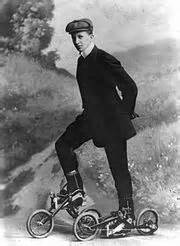 Figure 1  John Merlin’s Skates
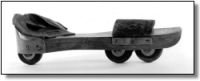 Figure 2  Mr. Petibled’s skate
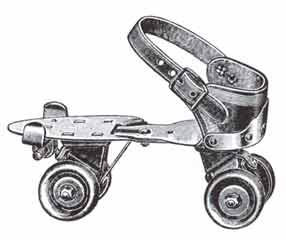 Figure 3  James Plimpton’s skate
29
The History of Roller Skates…


4
In 1876 roller skate wheels got even better.  William Brown put the front wheels on one axel.  He put the back wheels on another axel.  The wheels were not locked like before. This made roller skates easier and faster to use. 








		                    Figure 4   Wheel and Axle



5
In 1979 a new kind of skate was invented.  The inventor was Scott Olson.  The new skates were called rollerblades. At first the rollerblades were on hard boots.  Today they are on soft boots. Today people like the rollerblades best.
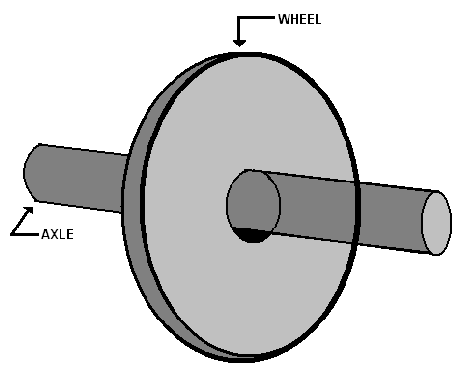 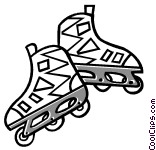 Figure 5   Rollerblades Today
30
9.  What two facts does the text state about patents? Select both facts.

A patent is written on paper.

Only Mr. Petibled was allowed to have a patent.

A patent would make sure that no one steals the invention.

A patent helps inventors share their ideas with other inventors.
10.  Why did William Brown decide to use two axles on his roller skates?

With two axles, the wheels didn’t lock which made the skates faster and easier to use.

William Brown wanted to lock the front axles of the roller skates.

He thought it would make a two wheel skate move faster and easier.

William Brown wanted to help Scot Olson make a better skate.
31
11.  What kind of skates do people like best today?

James Plimpton’s skates

rollerblades

skates with two wheels

Mr. Petibled’s skates
12.   Which statement is not  mentioned in Paragraph 3 of The History of Roller Skates?

James Plimpton’s skates had four wheels.

People used his skates for over 100 years.

For the first time people could make turns when skating.

James Plimpton’s skates had two wheels
32
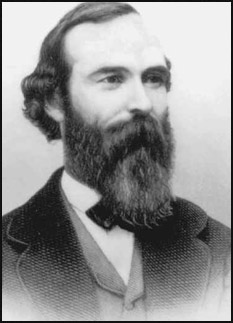 Grade Equivalent 2.5
Lexile Measure 660L
Mean Sentence Length 10.50
Mean Log Word Frequency 3.66
Word Count 252
The Father of Roller Skating

1
James Plimpton was born in 1828. He grew up on a small farm.  He wanted to know how the machines on the farm worked. He loved to help his father fix machines when they broke. James learned a lot about machines.  When he got older, James worked in many machine shops.  He learned even more about what made machines work.  When he grew up he had his own shop.

2
He worked very hard in his shop until he got sick.  His doctor told him to go outside in the fresh air and ice skate. In the winter James went ice skating.  But in the summer there was no place to ice skate.  He wanted to skate in the summer too. But the roller skates for land were hard to use.  They did not glide like the ice skates did on the ice.

3
He knew he could reinvent a better roller skate. In 1863 James invented the first roller skate with four wheels.  The skates were also the first ones that could turn left or right. His skates were safe and easy to use.  

4
James liked the new skates so much.  He wanted everyone to enjoy them. He opened a roller skate shop.  He made 2000 pairs of rollers skate each week!  He opened the first roller skating rink.  He wrote a book about how to skate.  James did a lot to help people see it was a fun sport.  James Plimpton is called the Father of Roller Skating.
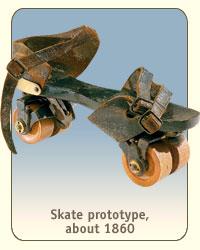 33
13.  What did each of the inventors want to do in both texts?

The inventors wanted skates with metal wheels.

The inventors wanted fast skates.

The inventors wanted to make better skates.

The inventors wanted to have skates with four wheels.
14.  Which list best shows how the wheels on roller skates have changed the most over many years?
B
A
34
35
16.   How are The History of Roller Skates and 
        The Father of Roller Skating the same? 
        How are they different? 
        Use examples from both articles to complete the diagram.
Facts that are the same in both texts.
___________________________

___________________________

__________________________

_________________________

_________________________

__________________________

___________________________

__________________________
Facts found only in The Father of Roller Skating
_______________________

    _______________________

  _______________________

         _____________________

         _____________________

        _____________________

  ______________________

 ______________________
Facts found only in The History of Roller Skating
36
37
A student is writing an opinion article for her class about the best kind of skates to use. Read the draft of her article then answer the question.
                                                                                                                            Revise a Text, W.2.1c  reasons that support an opinion, Writing Target 6b

What are the best kind of roller skates?  In my opinion roller blades are the best kind of skate to use. Kids who use rollerblades do not fall as much because rollerblades give the feet more support.  Rollerblades can also go over cracks and bumps better too.  

Which sentence should she add to the end of her article to best explain her opinion?

Quad skates with two wheels in the front and two in the back are the best.

I think rollerblades are best because they are easier and safer to use.

I like quad skates best even if I do fall a lot.

Rollerblades are the best skates because they come in many colors.
\		`
Sam is a fast skater.

       Which sentence tells how Sam skates?
                                                           Language and Vocabulary: 2.L.6  adjectives and adverbs that describe, Target 8
       
Sam can skate.

Sam skates fast.

Sam is a good skater.

Sam skates the best.
\		`
38
20.  Read the sentence below. 
                                                                            Edit and Clarify L.2.1e  adjectives and adverbs modified Target 9


Dad falls so loudly when he skates, that it sounds like a crash!

       Which word describes how dad falls?

           A. loudly

           B. skates

           C. falls

           D. crash
39
Student Directions:  


Part 2 
Performance Task
You are going to write an opinion piece.  This means you will tell how you feel about something. You will write reasons to explain why you feel the way you do.

Now you will write an opinion piece that answer this question:  
Should kids learn how to roller skate?  Explain your answer.

Write your answer.  Be sure to pick yes or no and explain why.  You may look back at the texts for ideas.  Write as much as you can.  Use as much paper as you need.

Remember to:
Plan your writing.  You may use your notes and answers.

Write, Revise and Edit your rough draft.

Write a final opinion piece to tell if kids should learn to skate.


How You Will be Scored
40
41
42
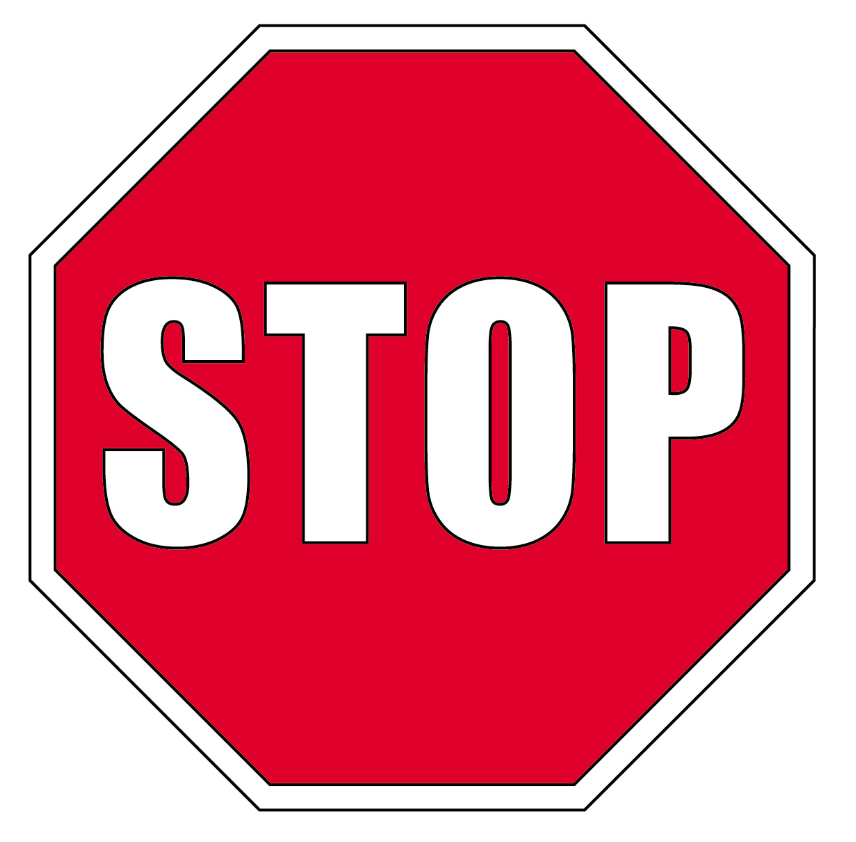 STOP
Close your books and wait for instructions!
43
Color the box green if your answer was correct. Color the box red if your answer was not correct.
44